Linking Us Together: Applications of Wikidata in Saving Ukrainian Cultural Heritage Online (SUCHO)
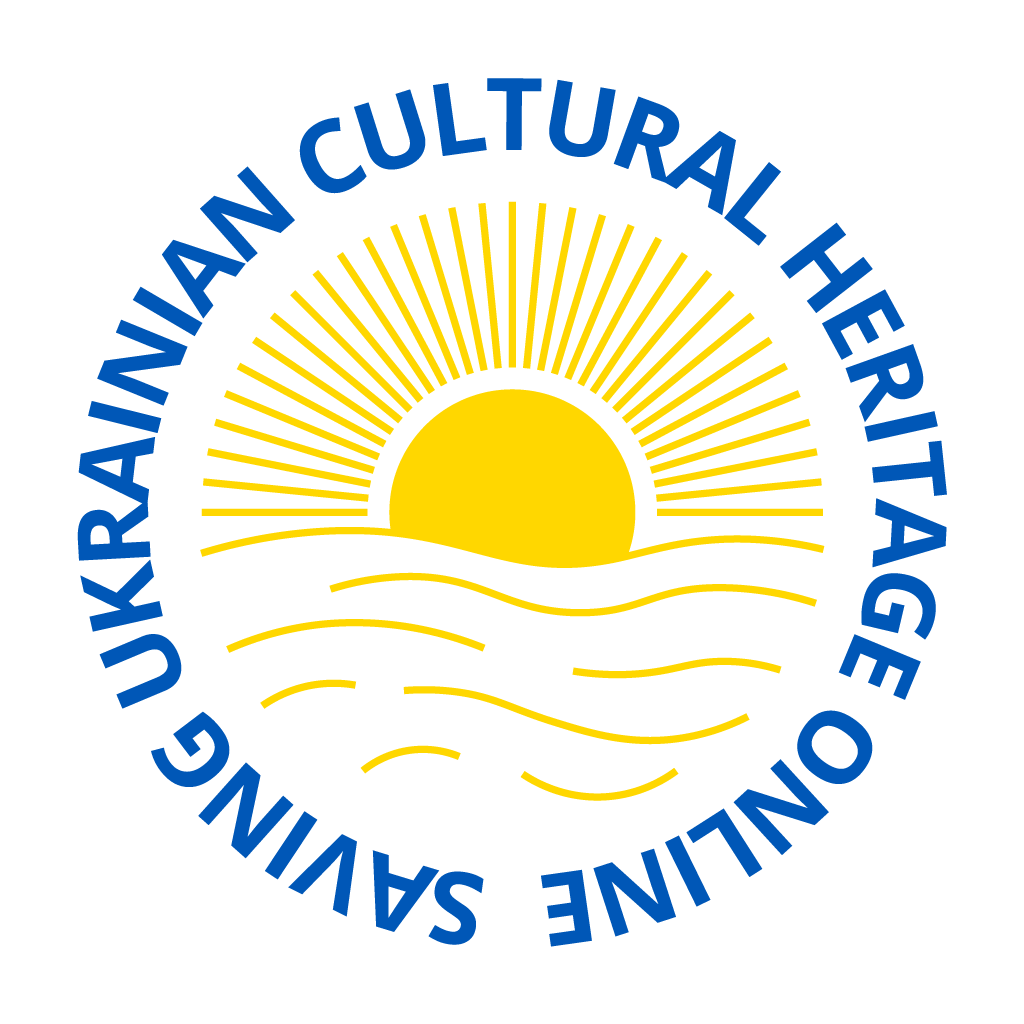 Kiley Jolicoeur (kjolicoe@syr.edu)
Andreas Segerberg (andreas.segerberg@gu.se)
Susanna Ånäs
LD4
July 11, 2023
[Speaker Notes: Kiley]
SUCHO
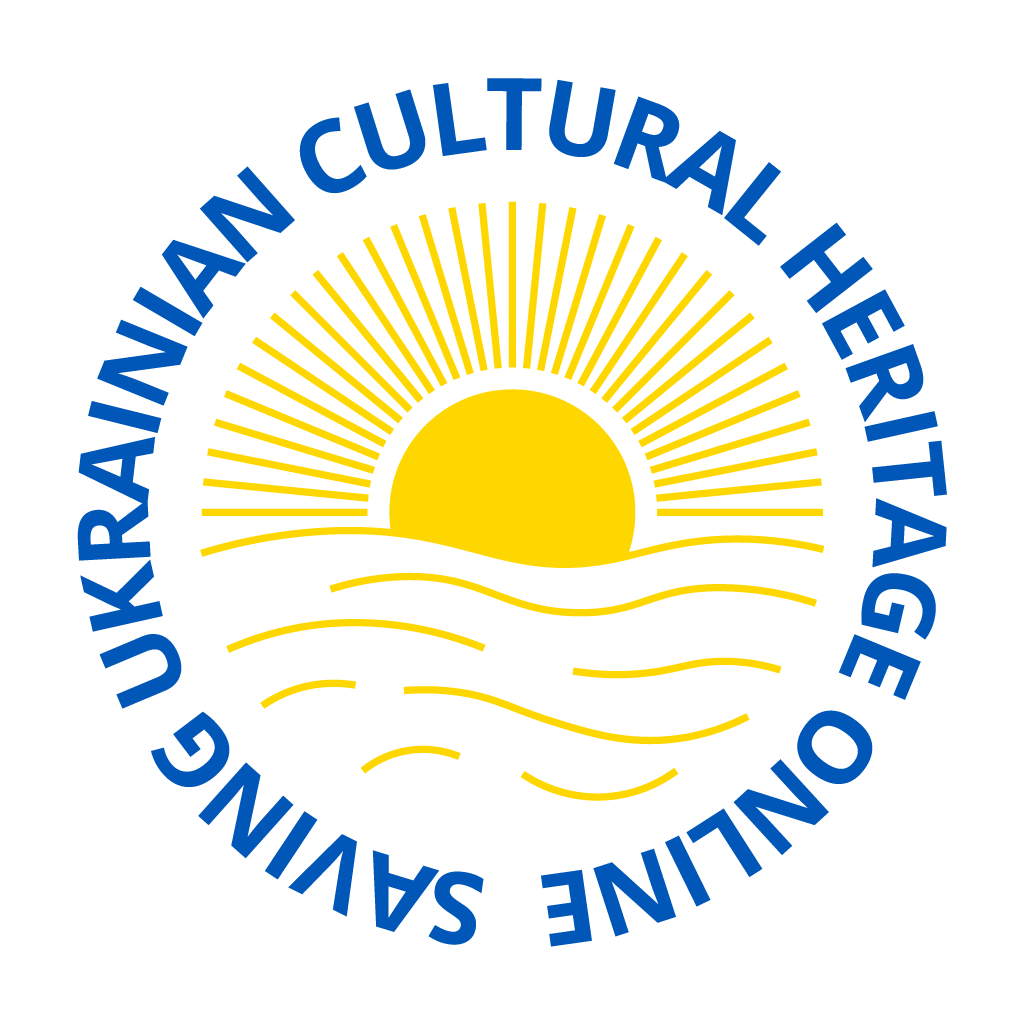 www.sucho.org
Twitter: @sucho_org
Mastodon:@sucho@hcommons.social
Facebook: sucho.initiative
Email: info@sucho.org 
Receive our newsletter!
[Speaker Notes: Kiley]
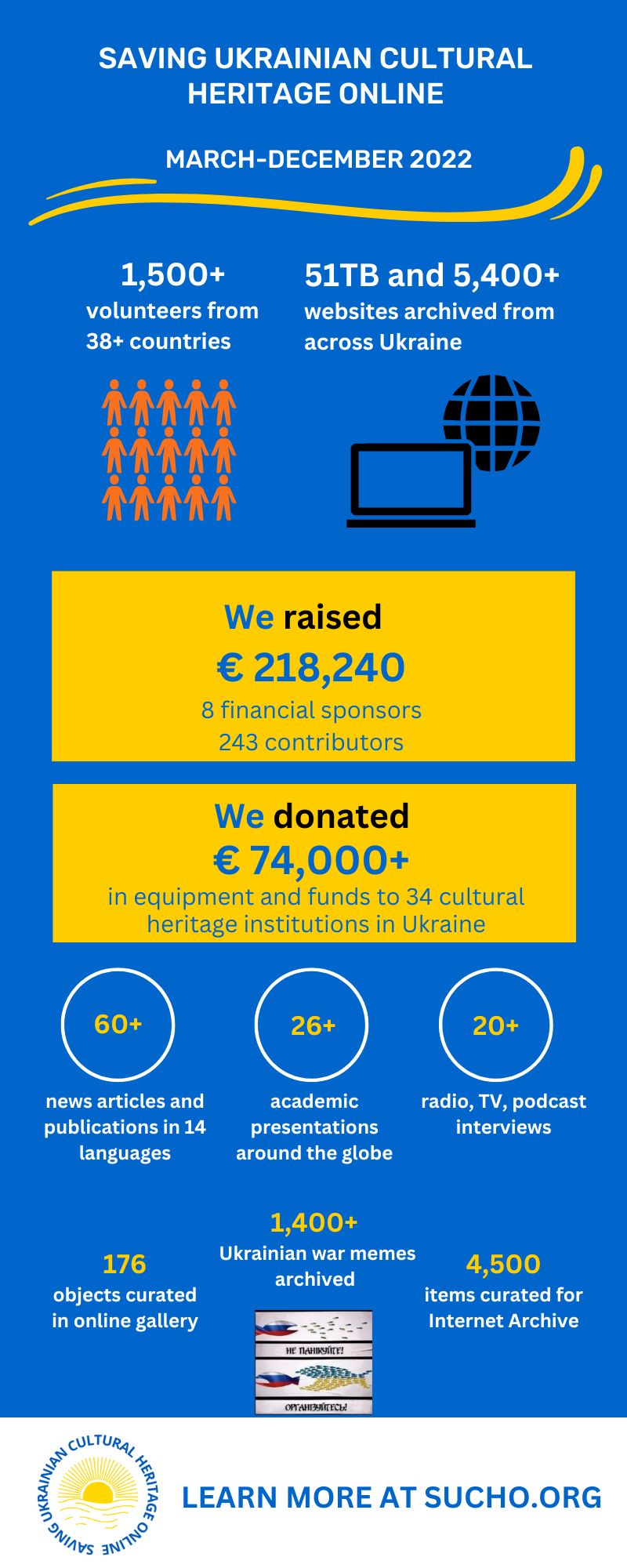 2700+
memes archived
691
objects curated in online gallery
4,500+
items curated for
Internet Archive
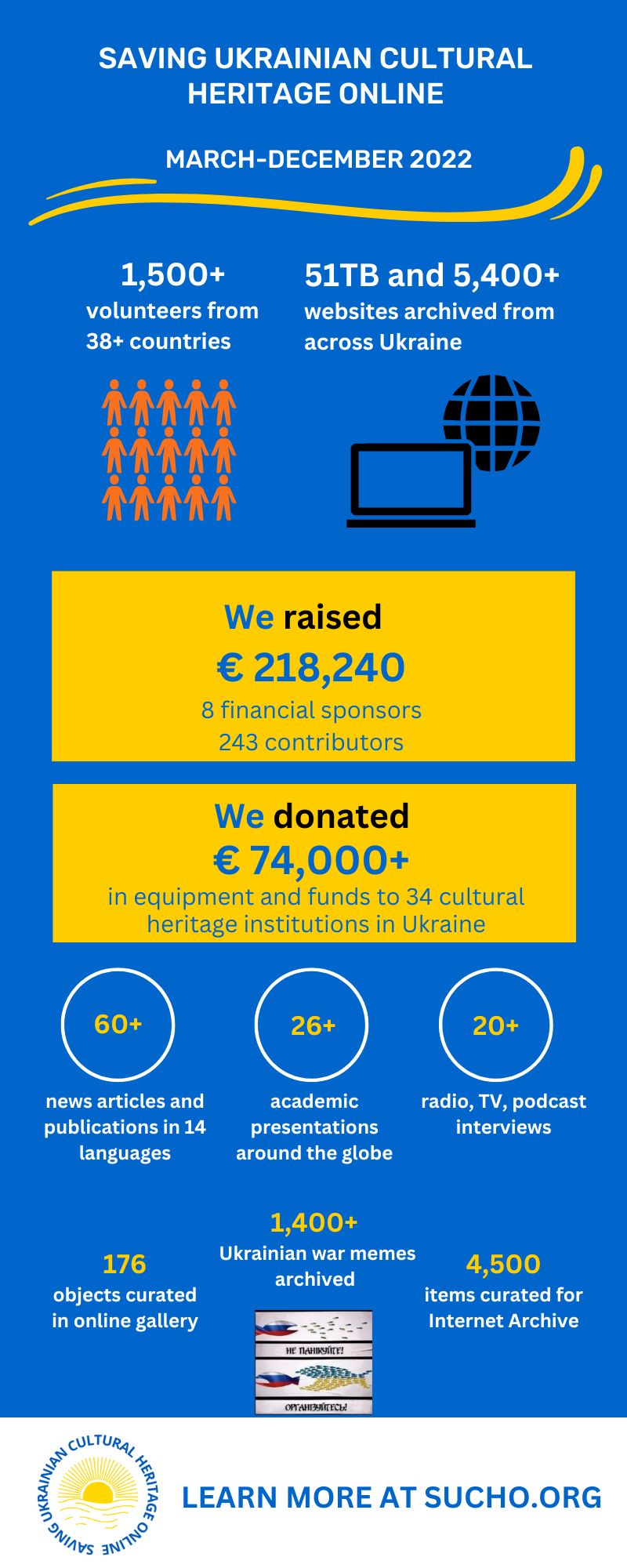 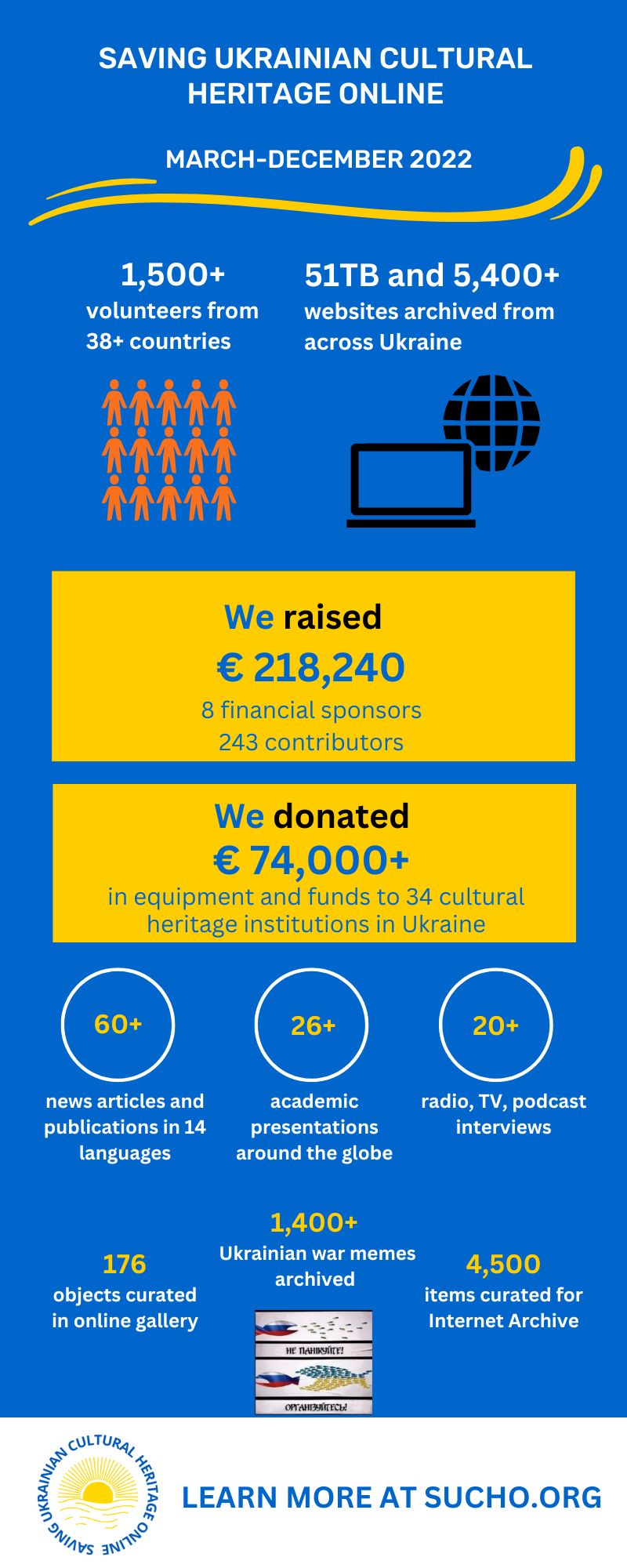 [Speaker Notes: Kiley 

Global grassroot initiativeSupports digital preservation of Ukrainan cultural heritage
Librarians, Archivists, Software developers, DHM-Researchers]
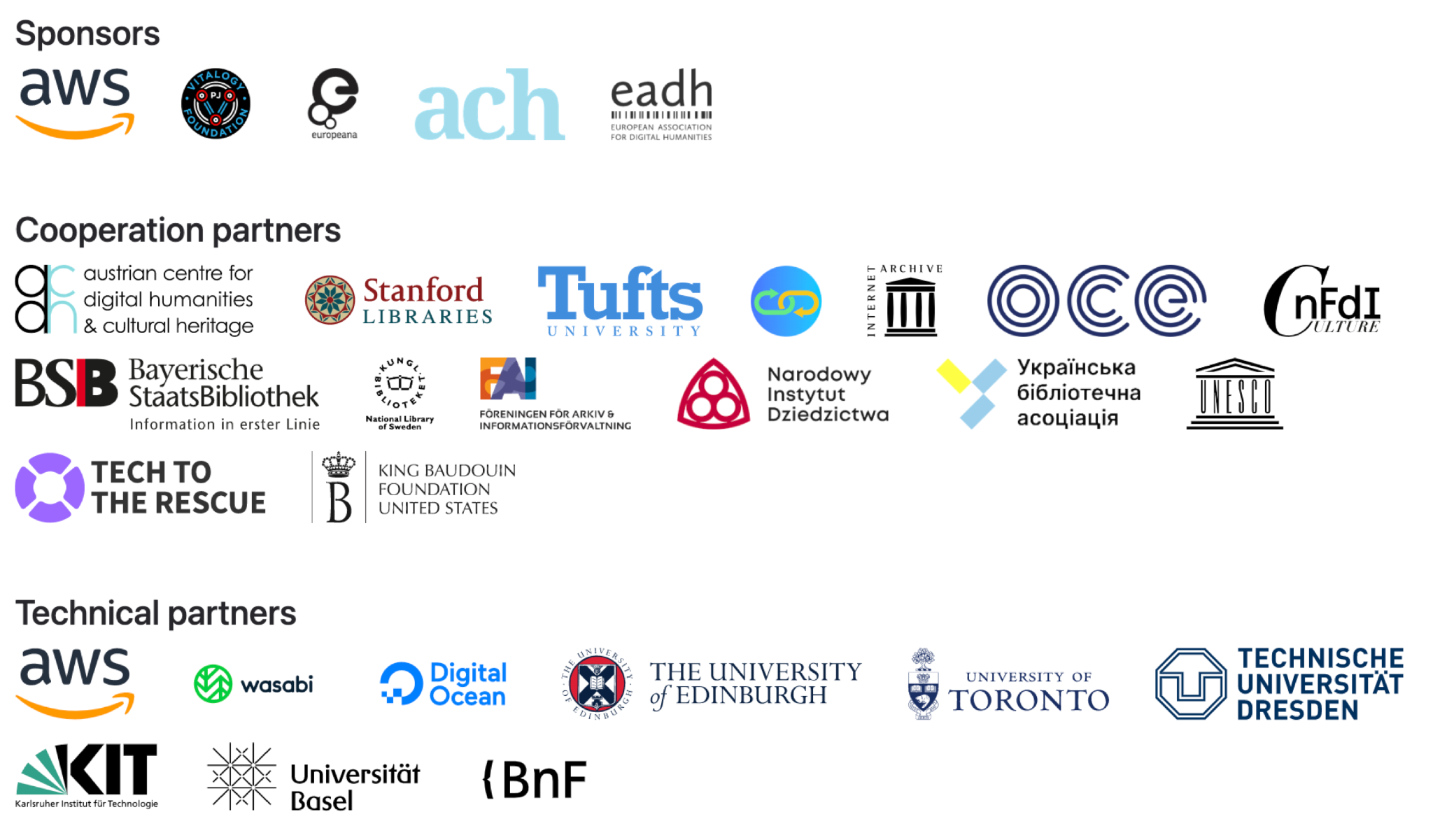 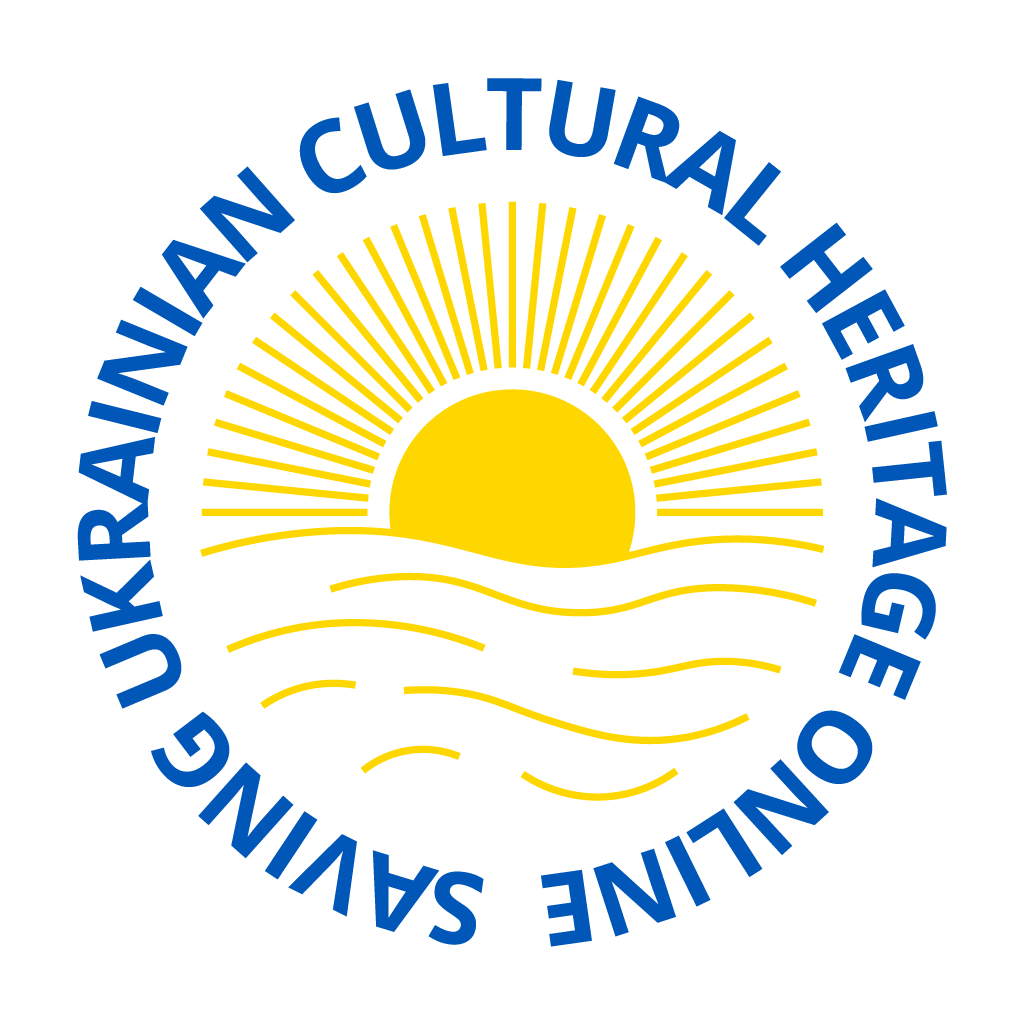 [Speaker Notes: Kiley]
SUCHO Projects
Omeka Gallery https://gallery.sucho.org/ 
Meme Wall https://memes.sucho.org/
Equipment Fund https://opencollective.com/sucho/projects/equipment 
Developing partnerships
Exhibits https://gallery.sucho.org/exhibits 
Equipment
Memory Savers https://www.sucho.org/press-release-20230601-memory-savers
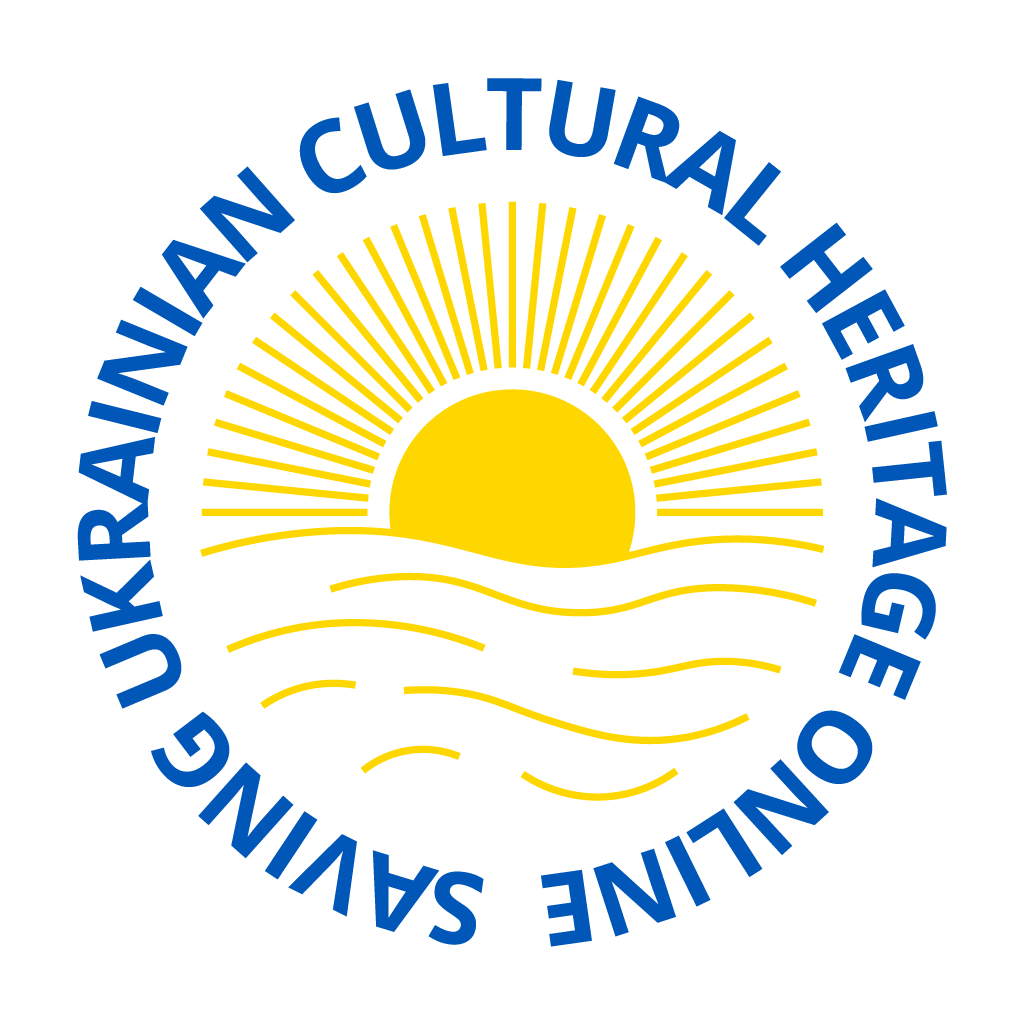 [Speaker Notes: Kiley]
Why emergency web archiving?
The websites of cultural heritage institutions may contain unique documentation of tangible and intangible cultural heritage
These websites and their content are stored on physical servers, which are vulnerable to physical and virtual attacks
Physical attacks, looting, blackouts, internet outages, cyber attacks
Web archiving allows for sites to be crawled passively, without active participation by the owning institution
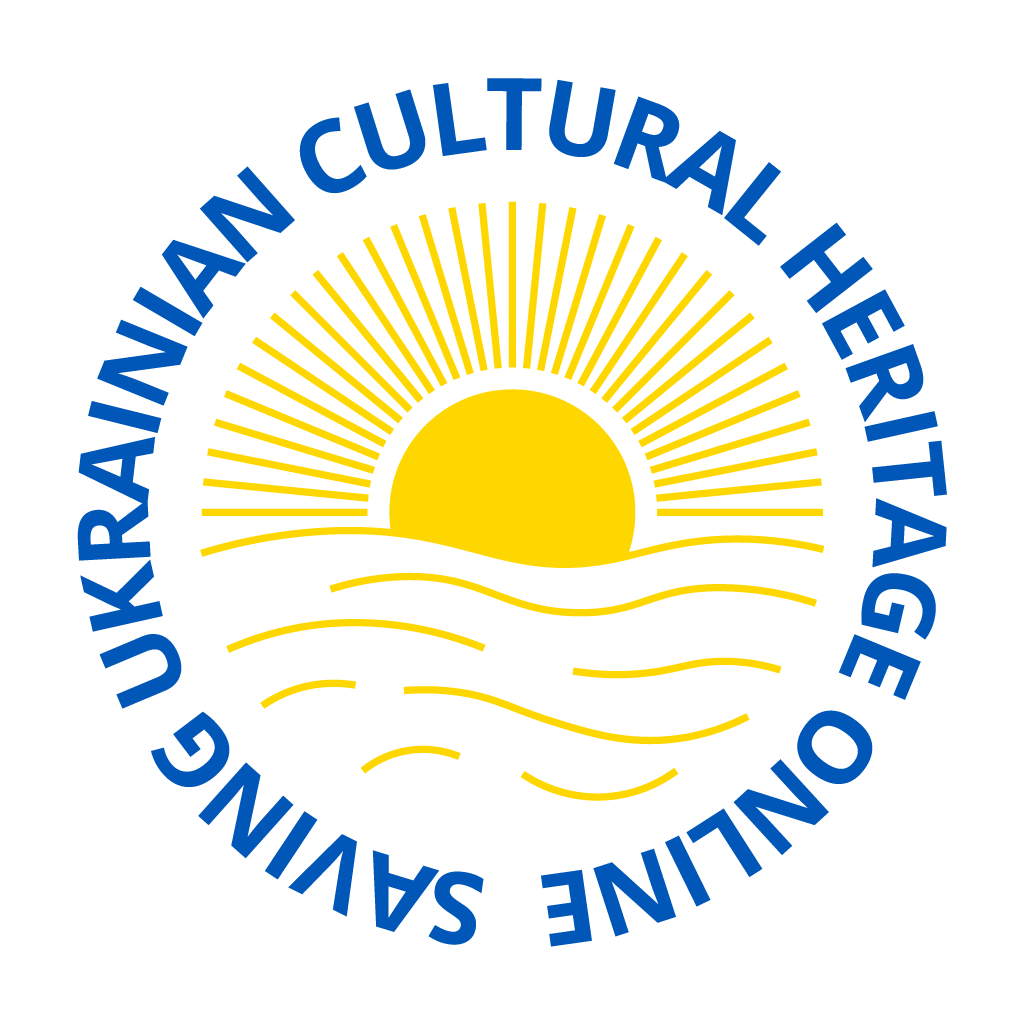 [Speaker Notes: Andreas]
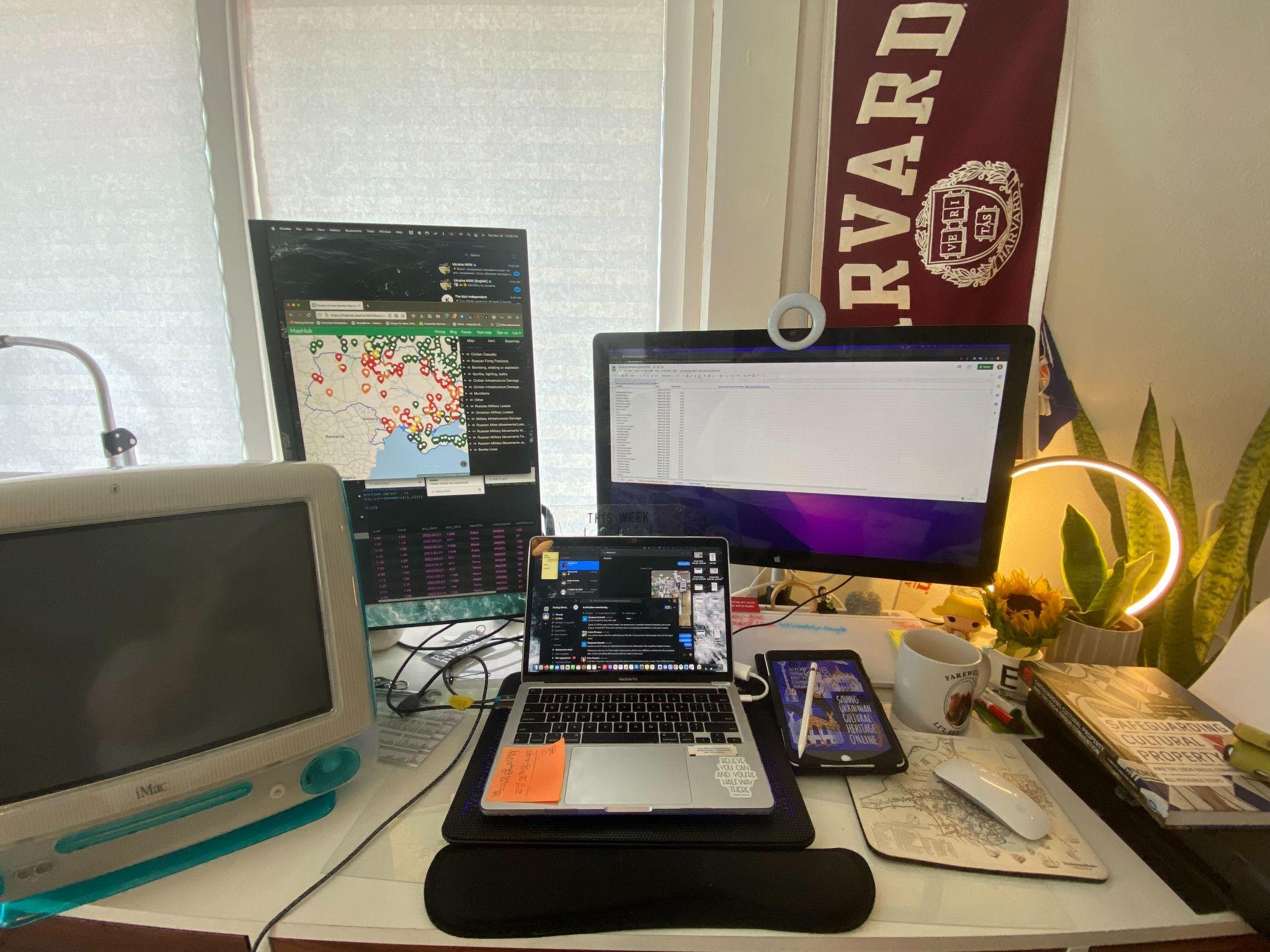 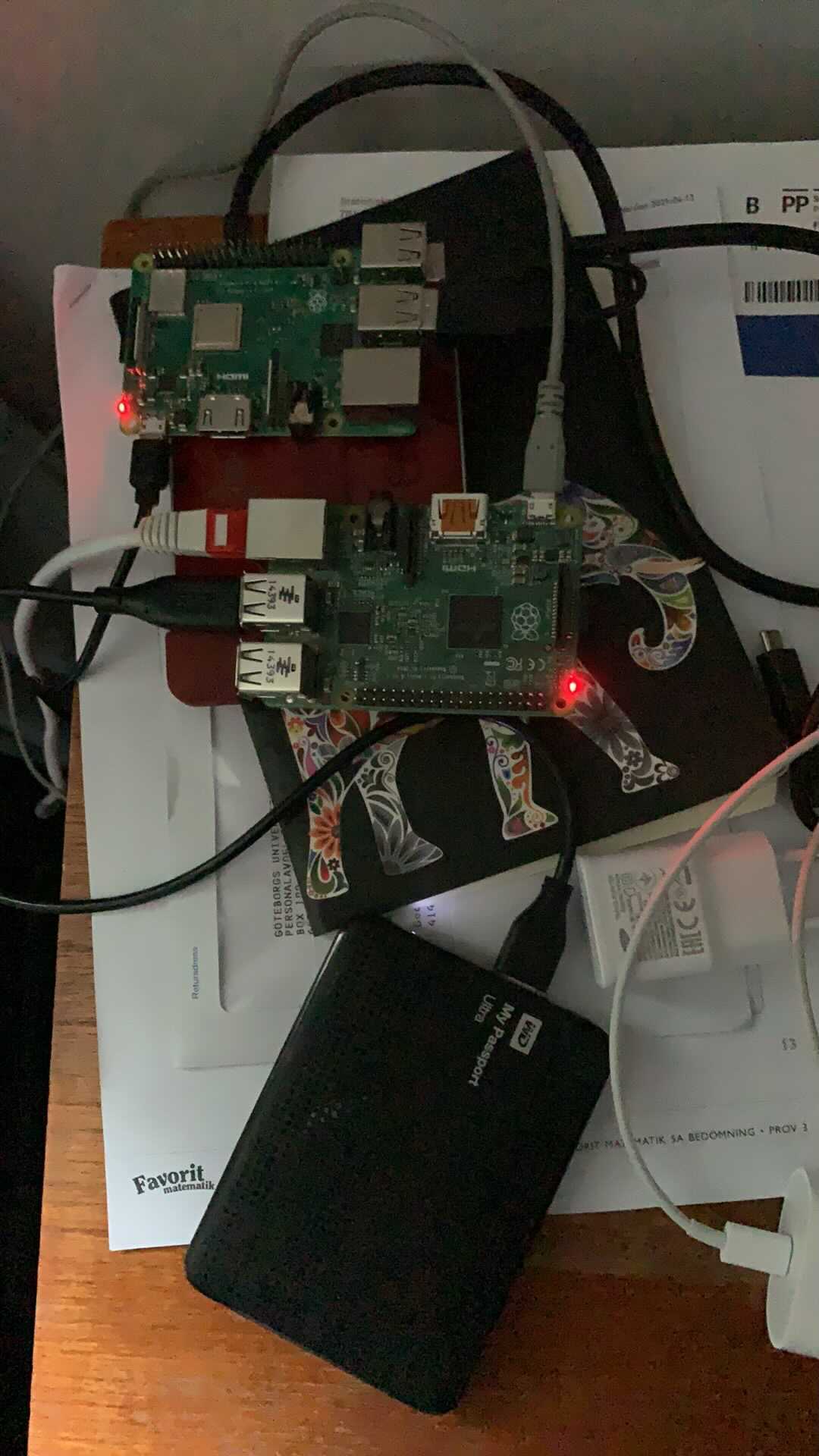 “Digital Dunkirk”
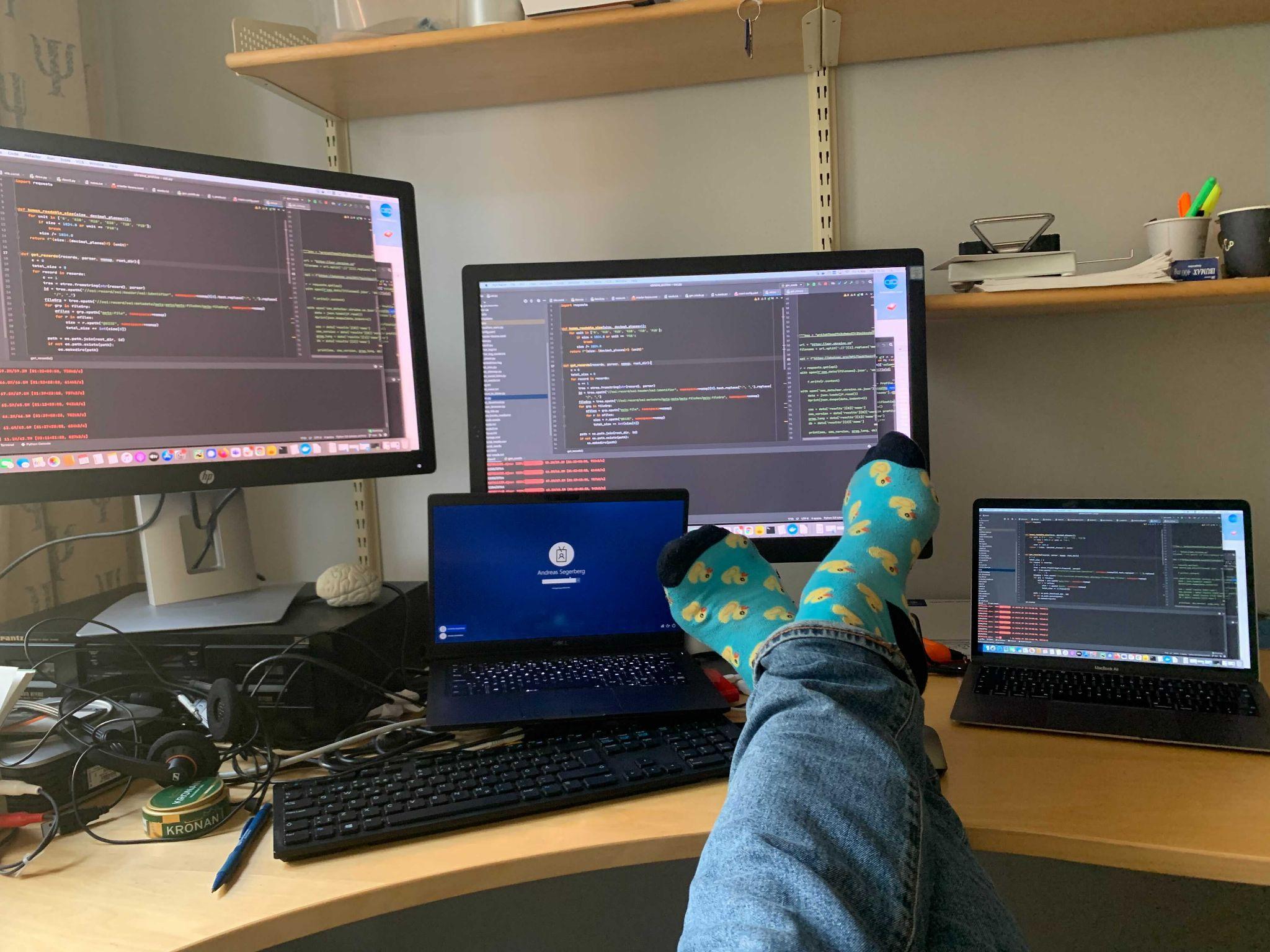 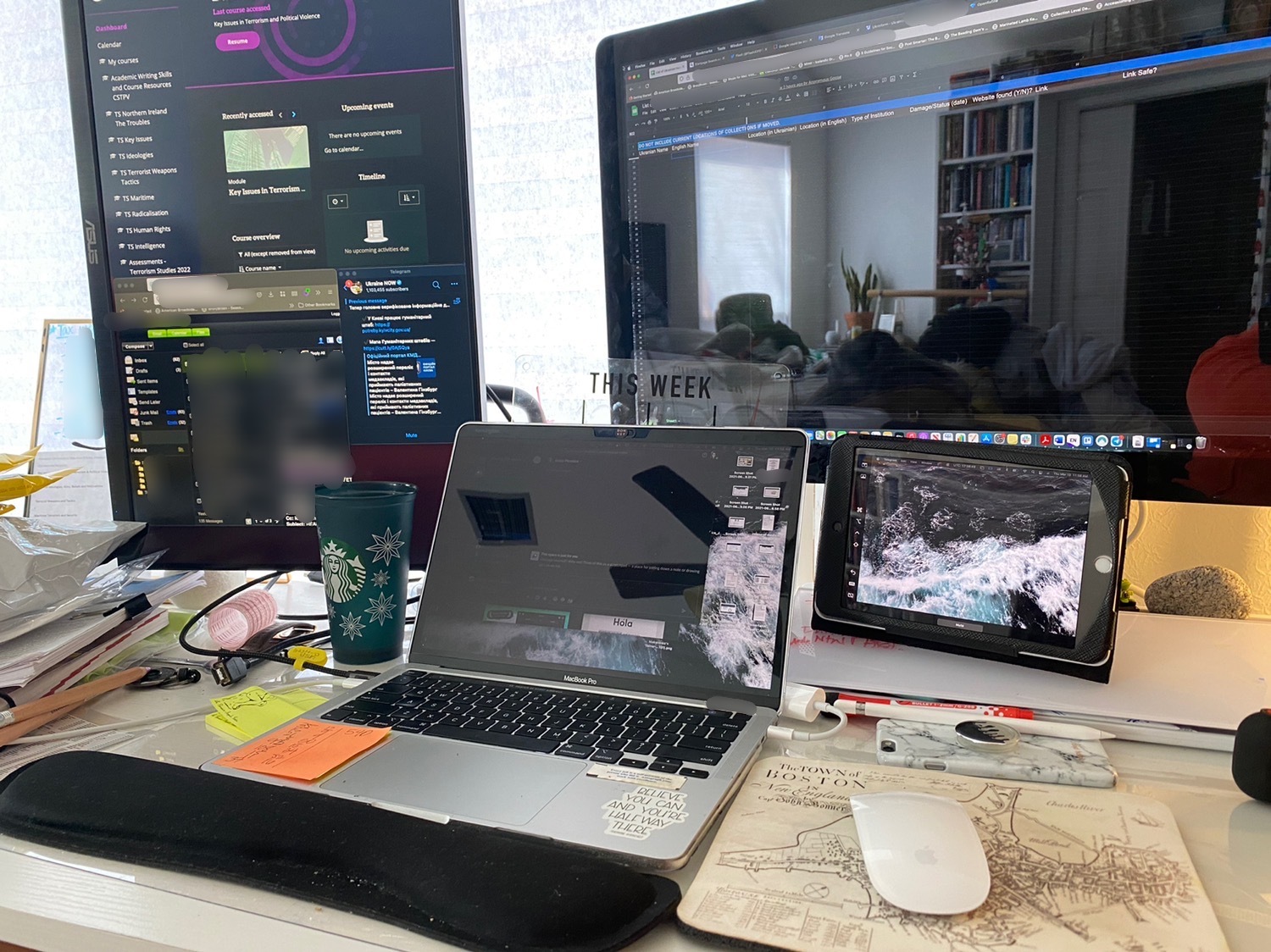 [Speaker Notes: Andreas]
Offline Websites & Outages
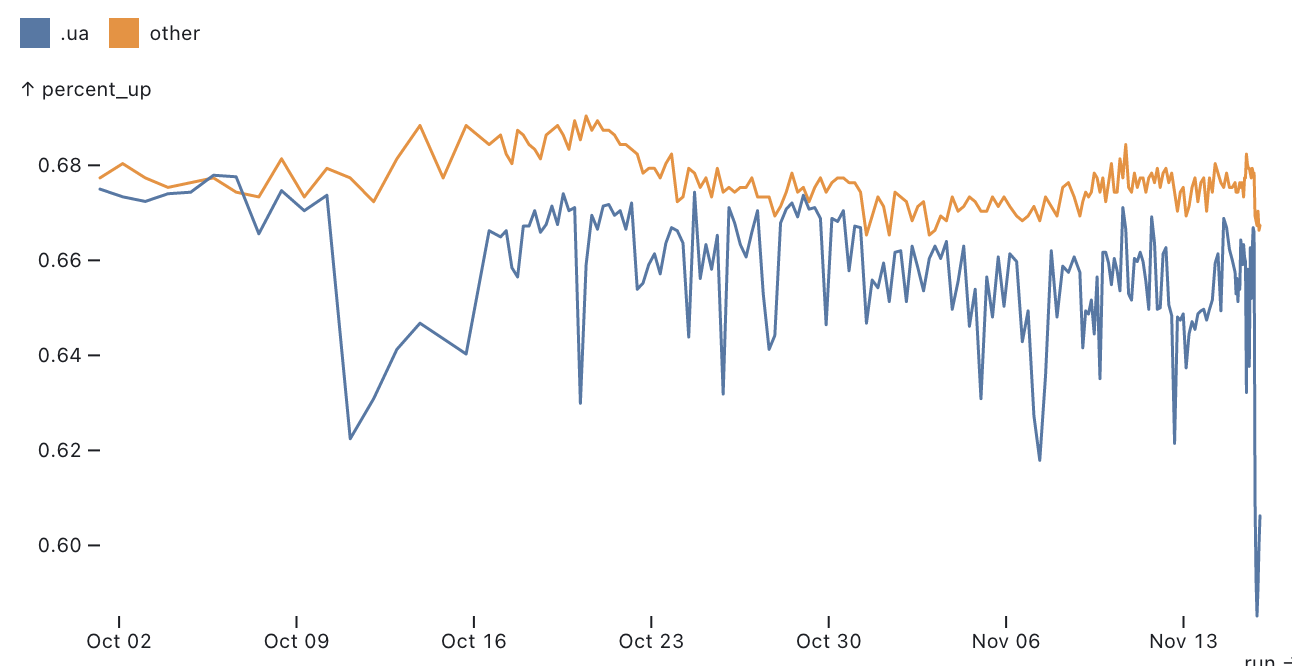 Nov. 15th attacks, more than 40% of our tracked sites offline
[Speaker Notes: Andreas]
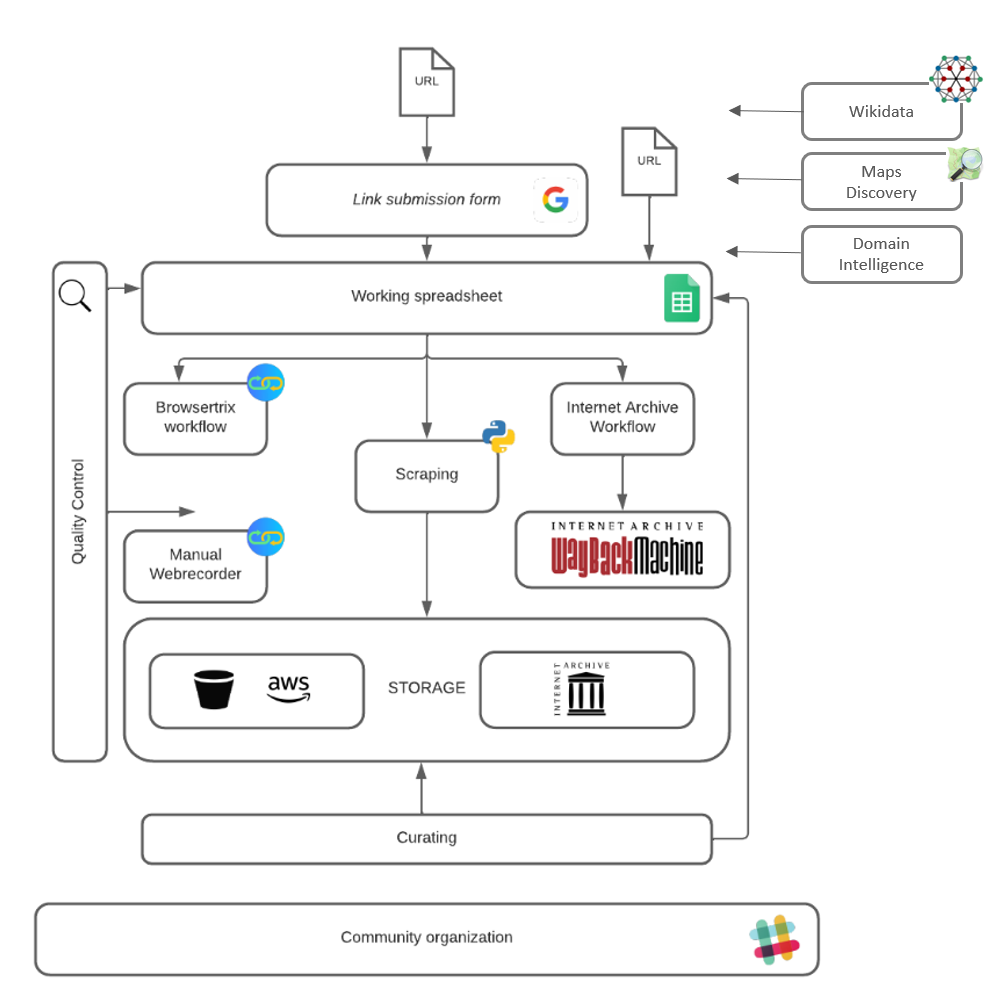 Workflow
Discovery
Prioritisation
Triage
Capture
Quality control
[Speaker Notes: Andreas]
Discovery
User submissions, Wikidata and OpenStreetMap
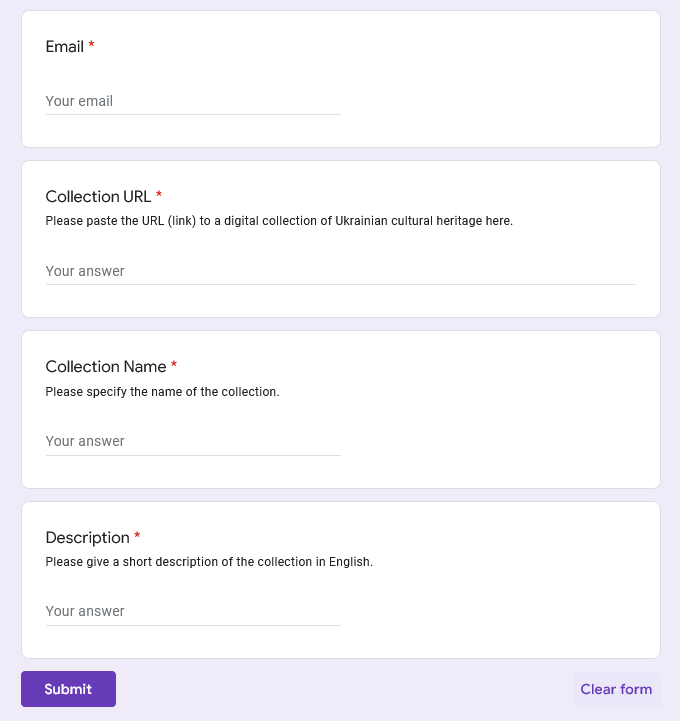 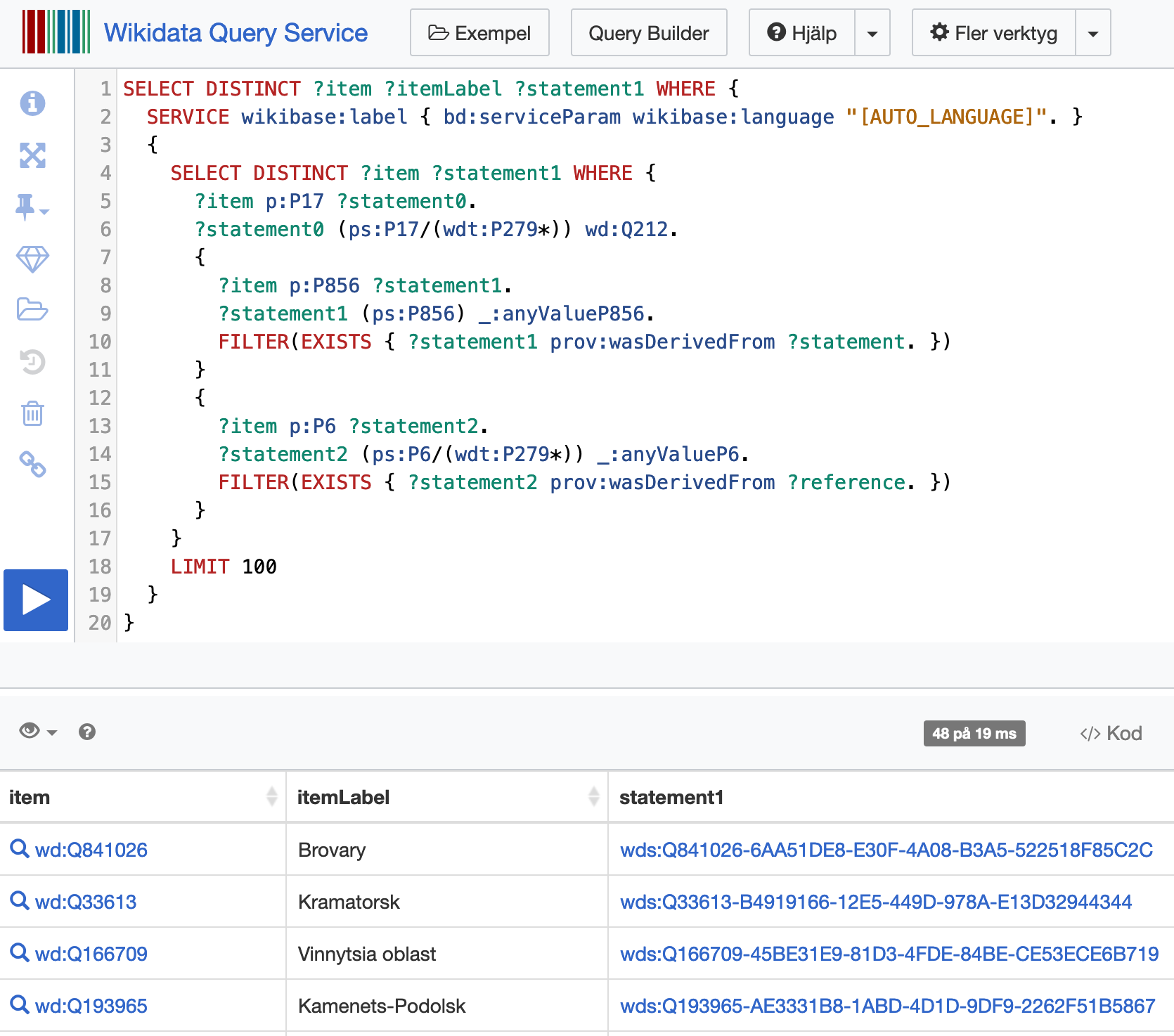 [Speaker Notes: Andreas, 

Wikidata alone gave us thousands of websites that could be crawled by volunteers]
Discovery
Domain intelligence
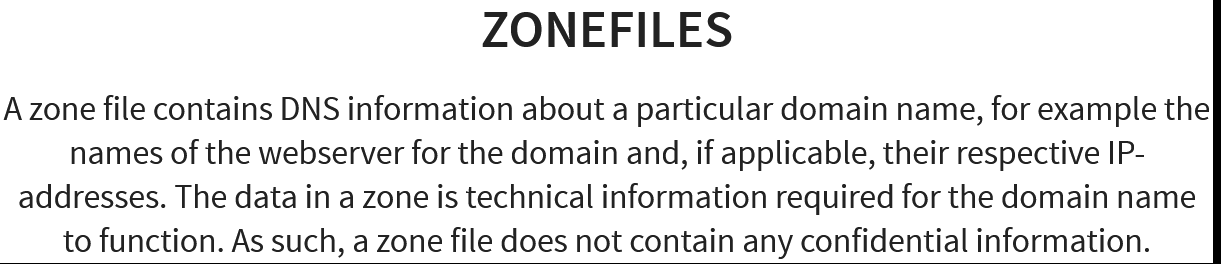 Domainsproject - 1.7 billion domains
[Speaker Notes: Andreas


//We also used different zone files both from commercial sources and from from open sources. The domains project is one of them where we could extract and identify more culture institutions domains and more important subdomains that some times can be somewhat hidden but contain important collections and catalouges//

//A lot of the domain intelligence work were used for more than just discovery of websites it's also been an important input for prioritizing done by the situation monitors//]
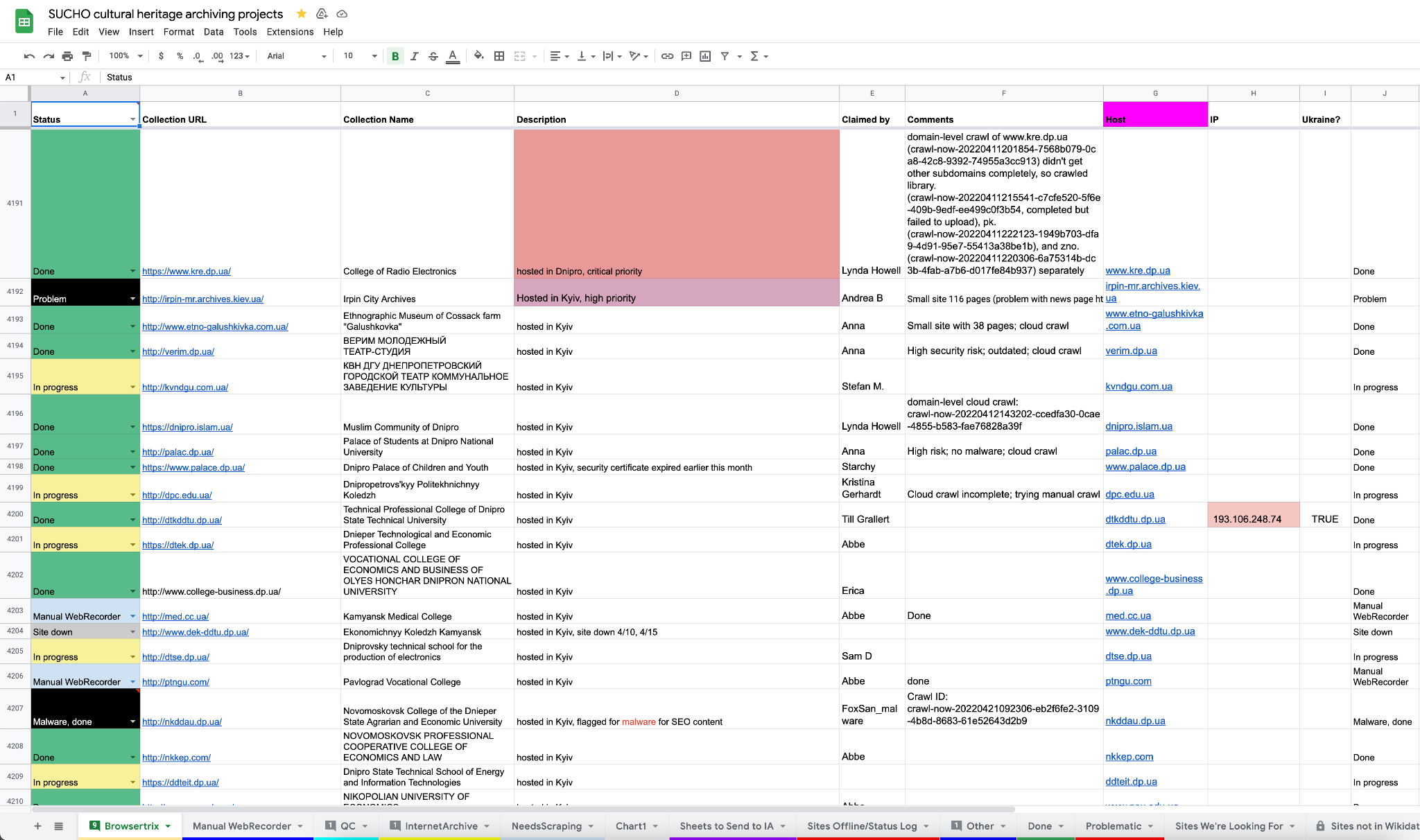 The “gigantische” spreadsheet
[Speaker Notes: Andreas]
1,904 sites recorded based on data from Wikidata
4,300 urls retrieved from Wikidata
Instances of subclasses of cultural property, cultural facilities
Natural heritage sites, monasteries, churches
Anything within Ukraine with a web address
233 urls retrieved from OpenStreetMap
Keys historic, tourism
Data enriched for importing to Wikidata further down the line
Unique identifiers kept in order to enrich the data in Wikidata
Labels transliterated according to Ukrainian National transliteration
Labels translated into English wherever possible
Administrative units corrected for the items
Precautions
Coordinate data never included
Enriching not done to Wikidata immediately
[Speaker Notes: Susanna]
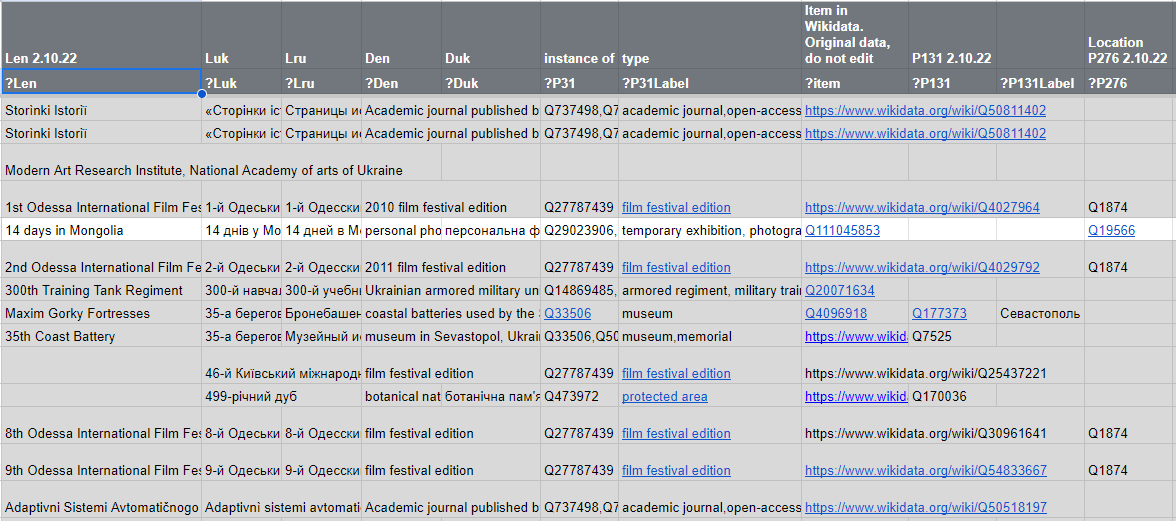 Cleaning up a mess
Google sheets was the key to successful coordination

But… 
We had just a few records linking back to wikidata,
No links to the actual webarchive files,
Duplicate records and
All other uncleaned data you can imagine.
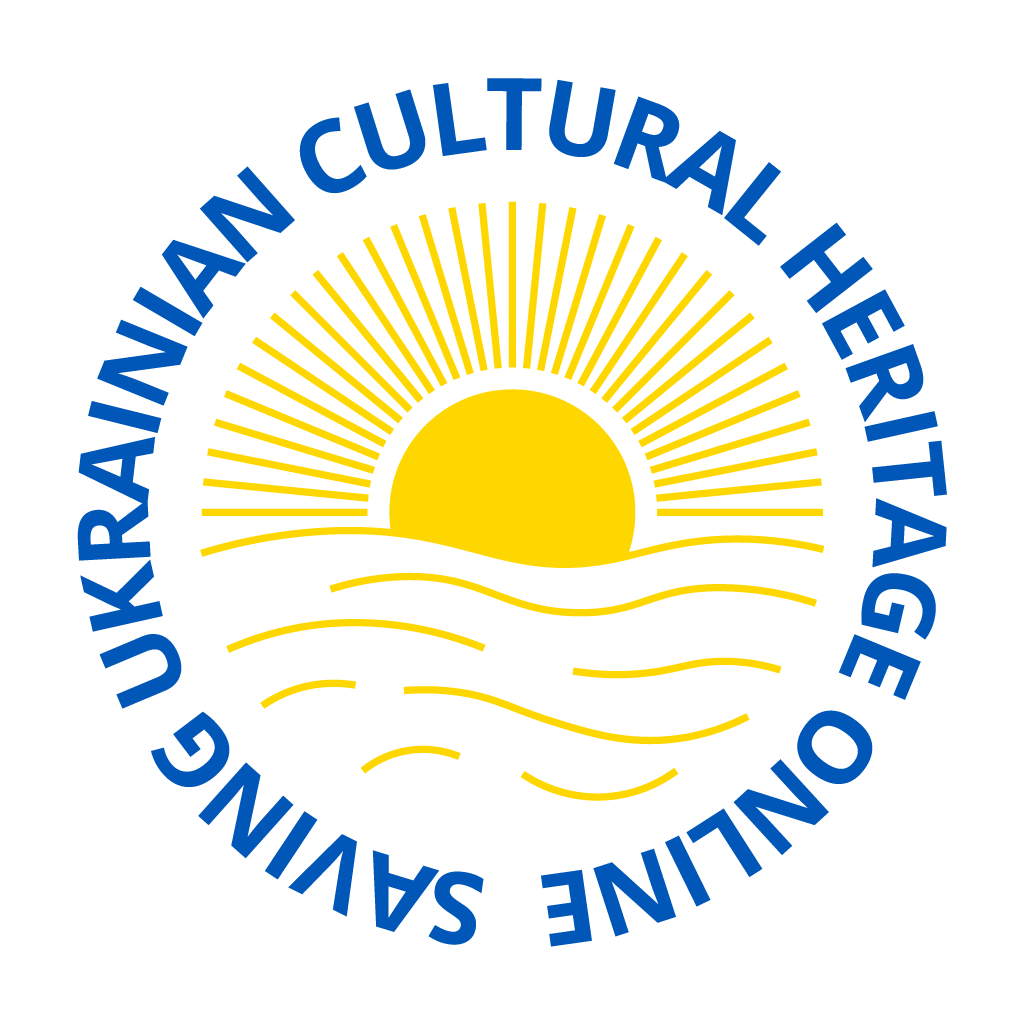 [Speaker Notes: But.. still just a spreadsheet

No links b]
Baserow
Open source no-code database that offers more advanced features than regular spreadsheets. Like linking tables and making custom views for public access from one data source
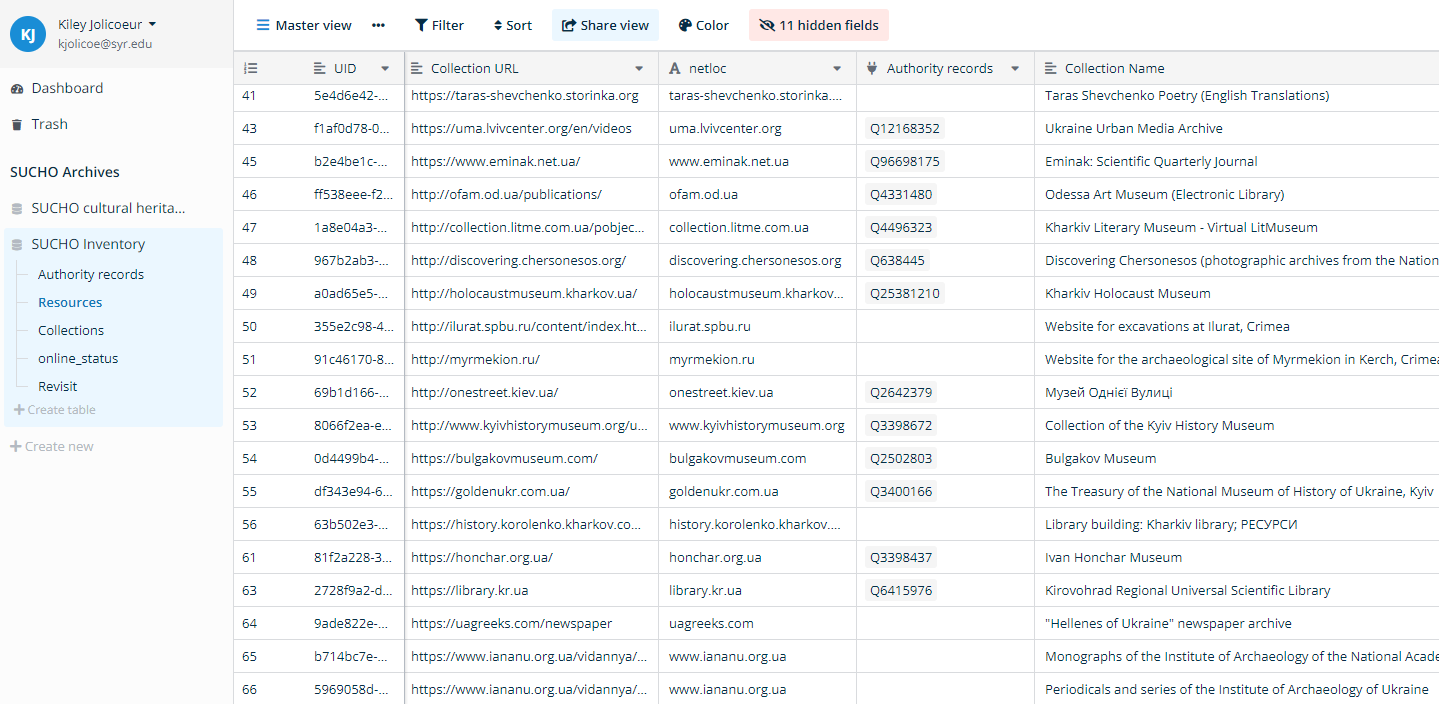 Baserow also provides you with a ready to use API That we use with with custom python scripts to pull and push data in and out from Baserow.
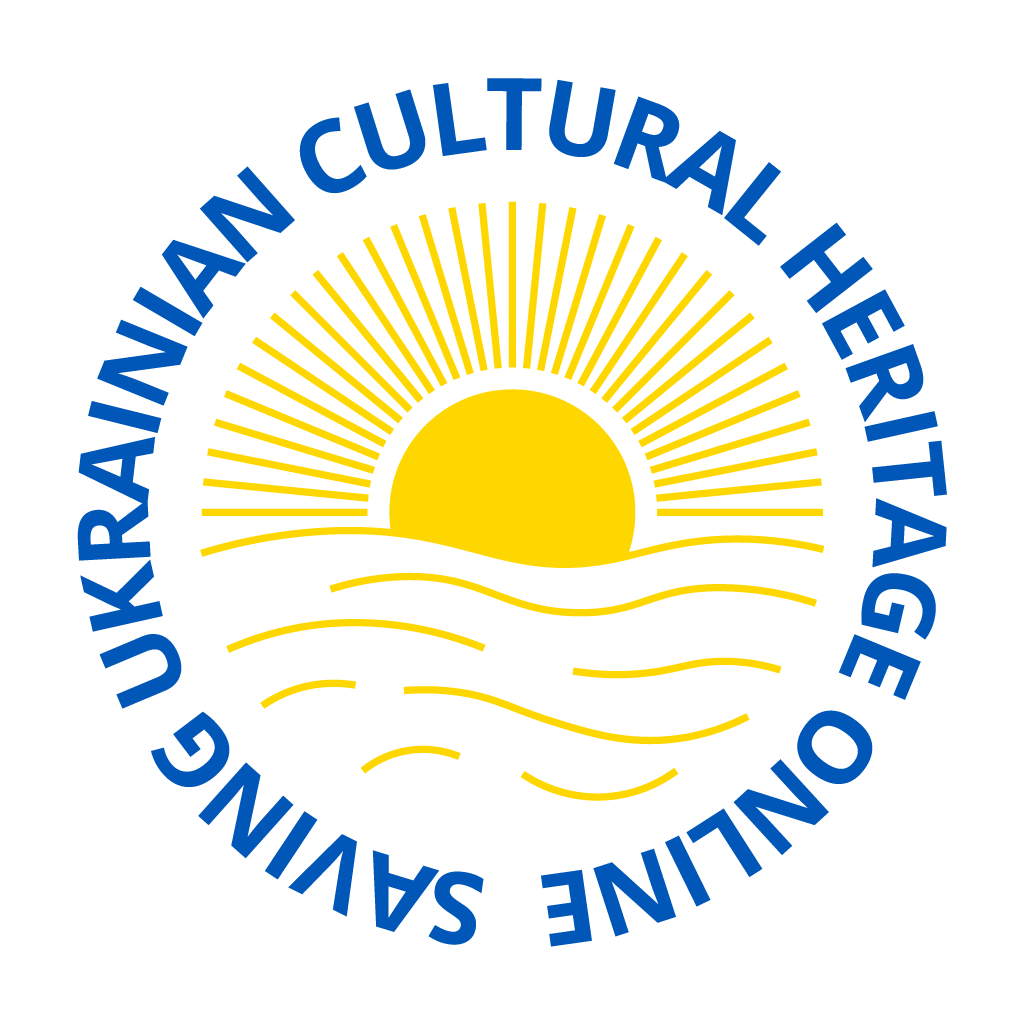 [Speaker Notes: Andreas]
Metadata Schema for Authority Records
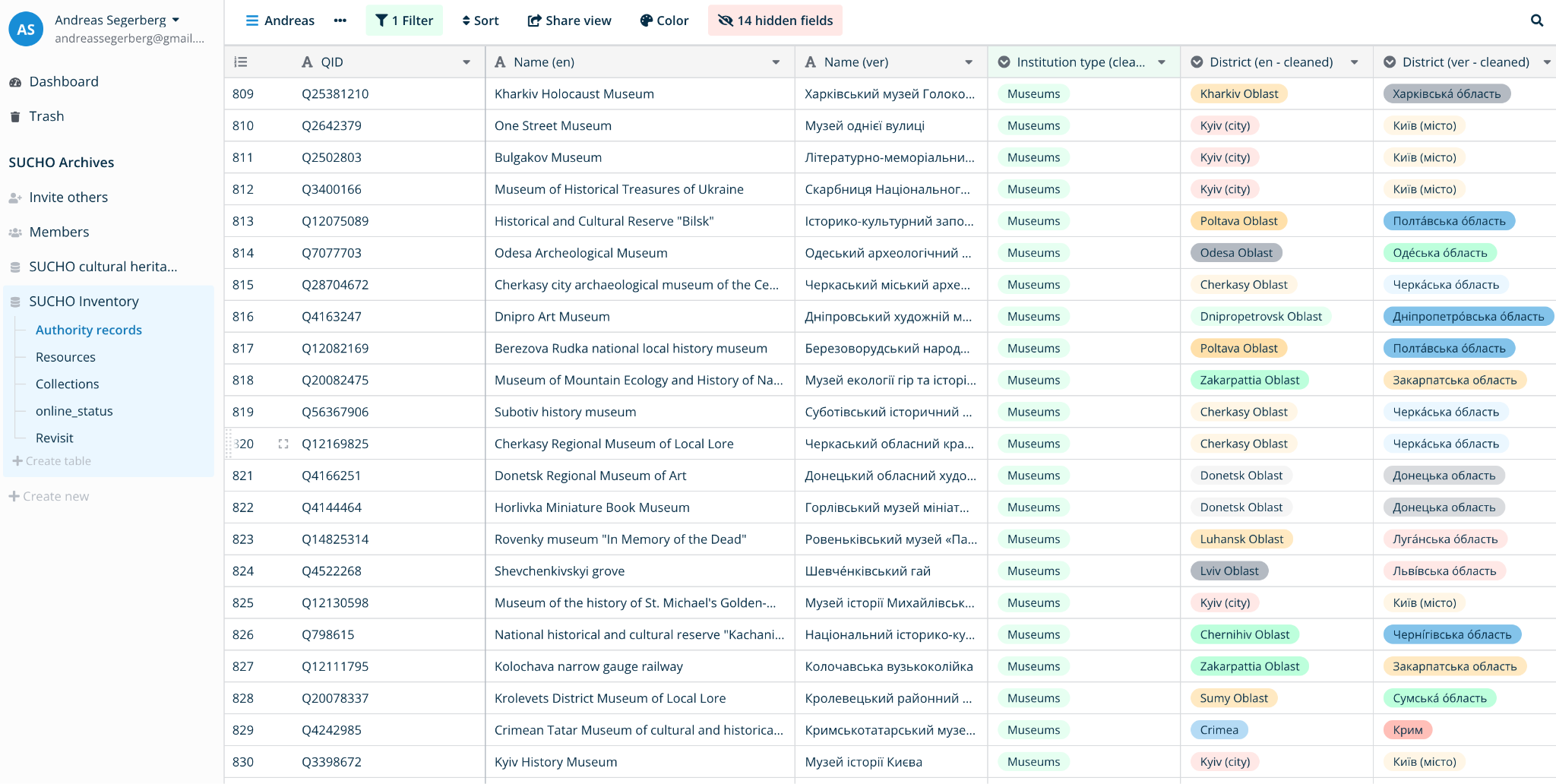 Based on the data assembled from Wikidata
QID, Len, Luk, P31 cleaned, P131 cleaned en/uk
Associated rows in Resources table
Part of / Has Part
Status tracking
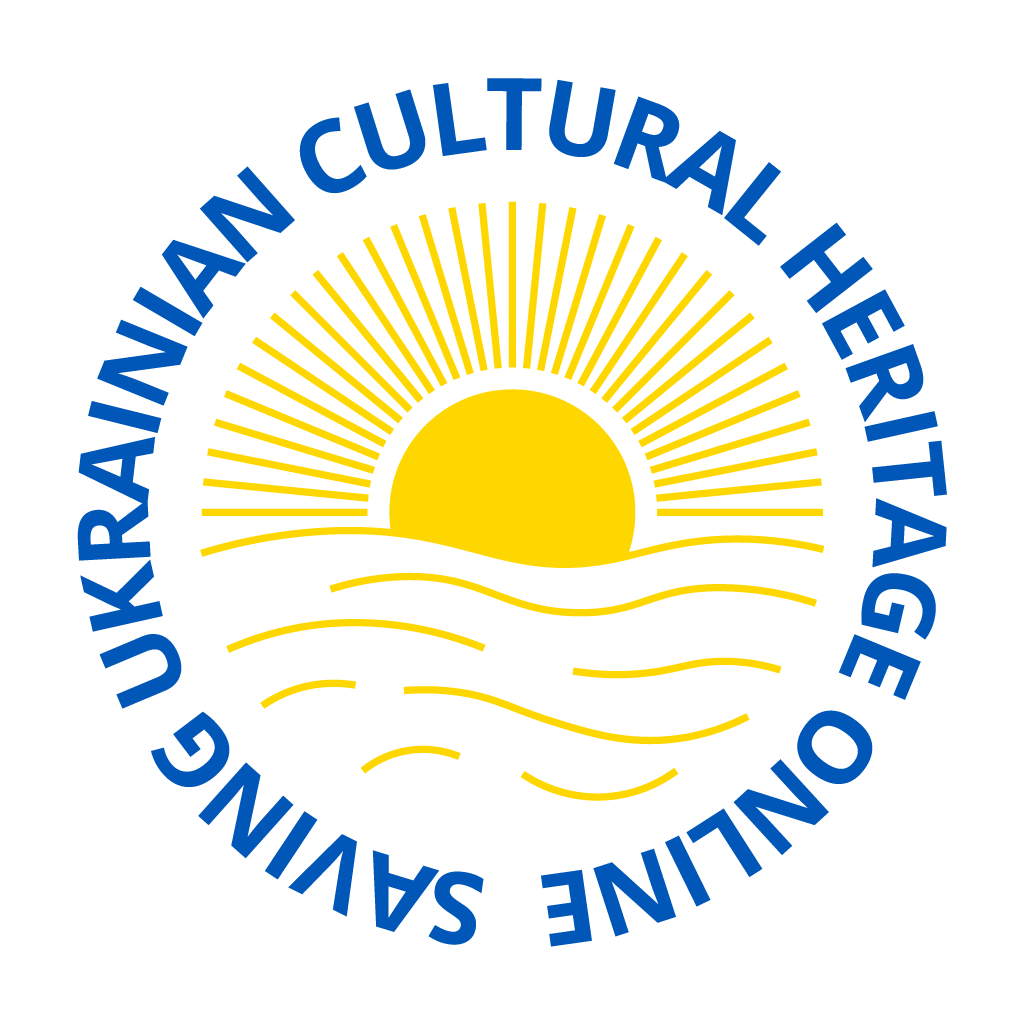 [Speaker Notes: Kiley]
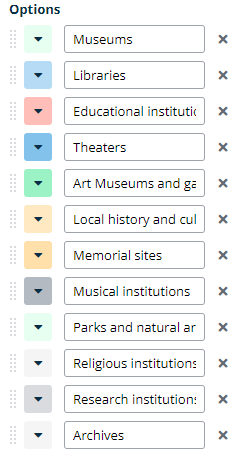 Baserow Cleaning
Normalization of imported data
Input of organization names in missing language
Locations (administrative)
Institution type (subclasses)
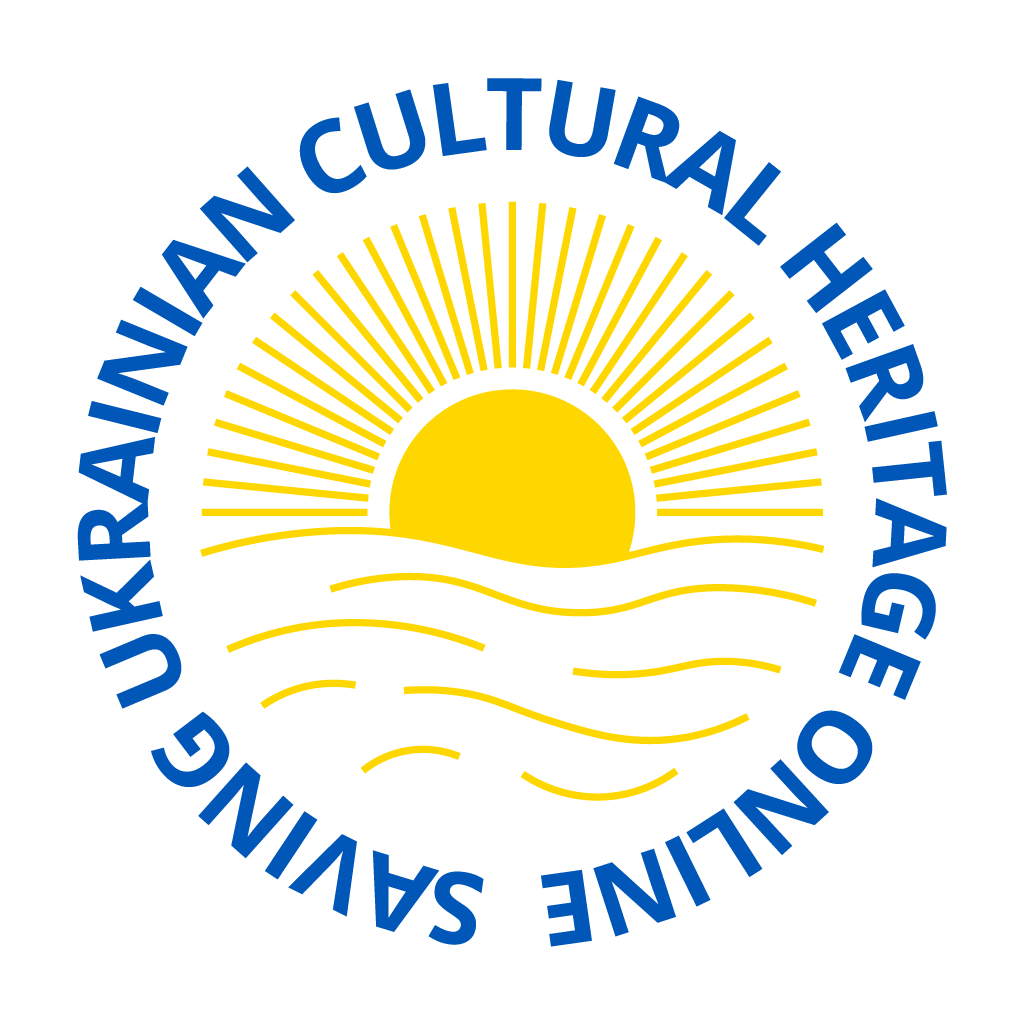 [Speaker Notes: Kiley]
Ethical Concerns
Basic contributions to Wikidata
Bad actors and data used for harm
Good actors and what we use for aid
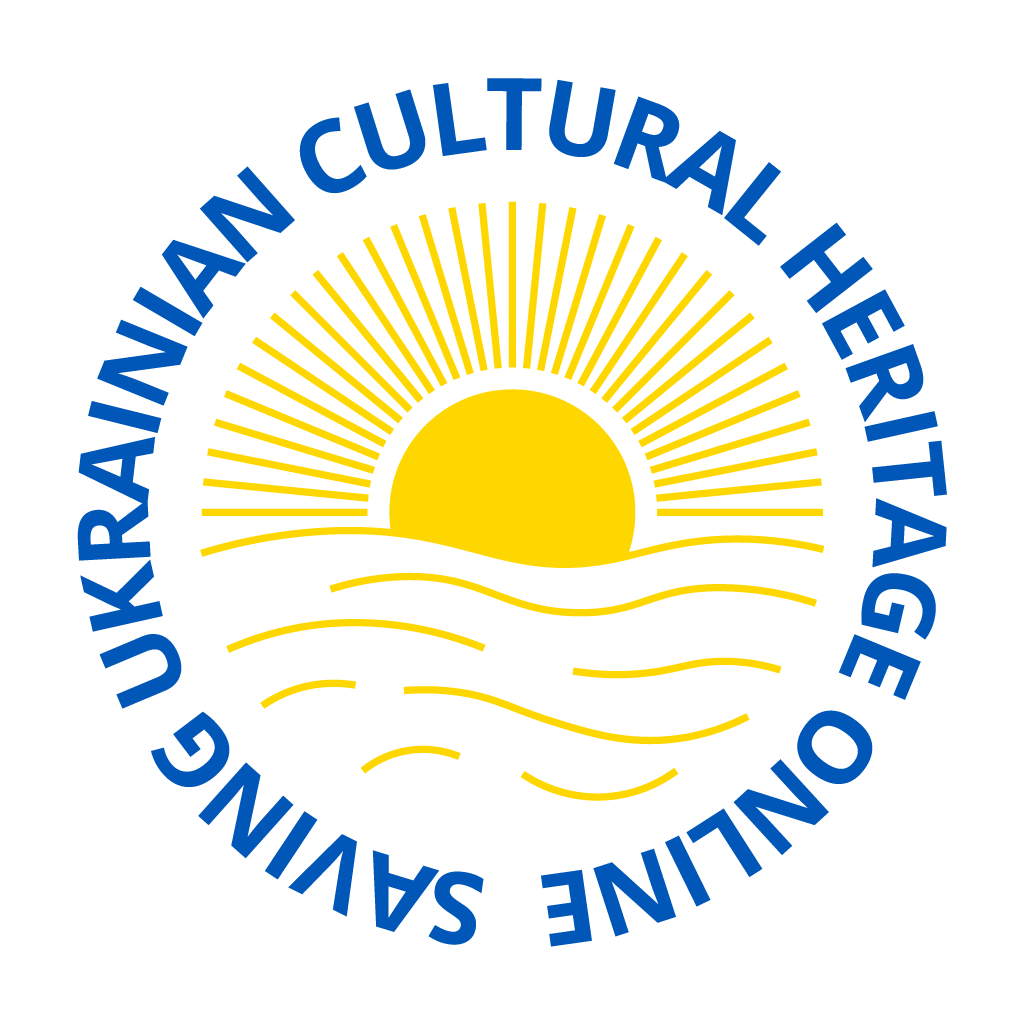 [Speaker Notes: Kiley]
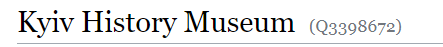 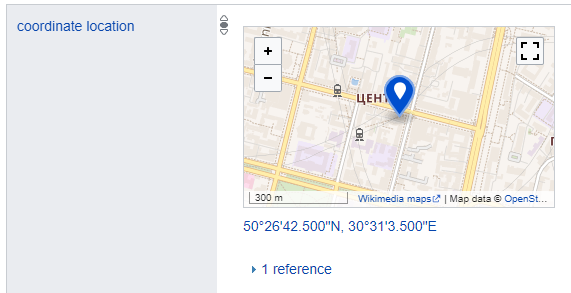 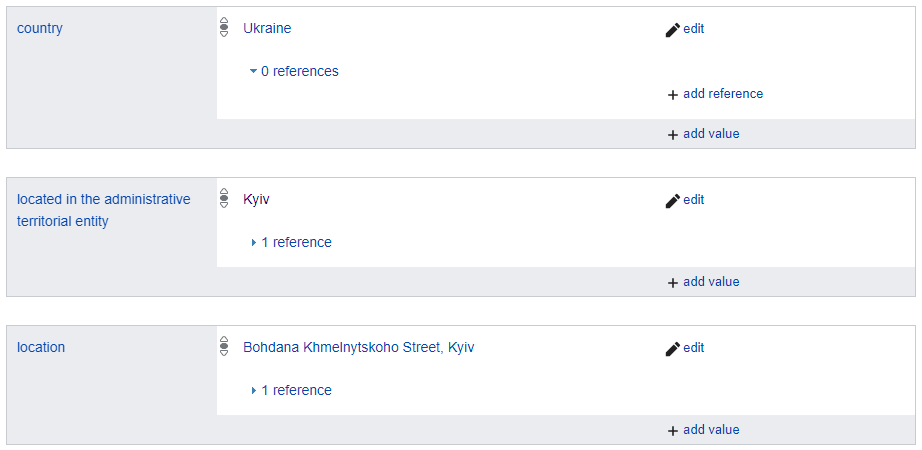 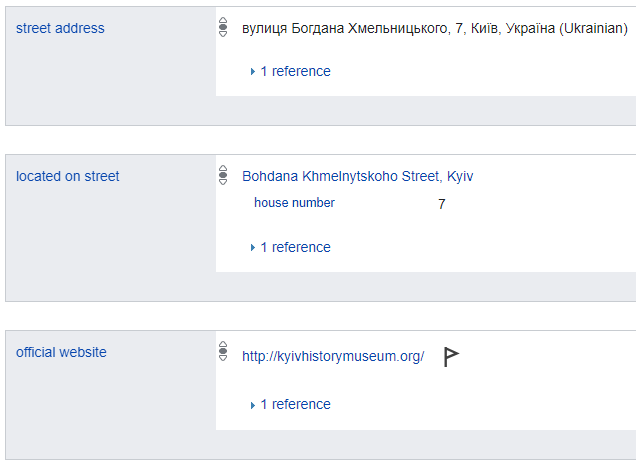 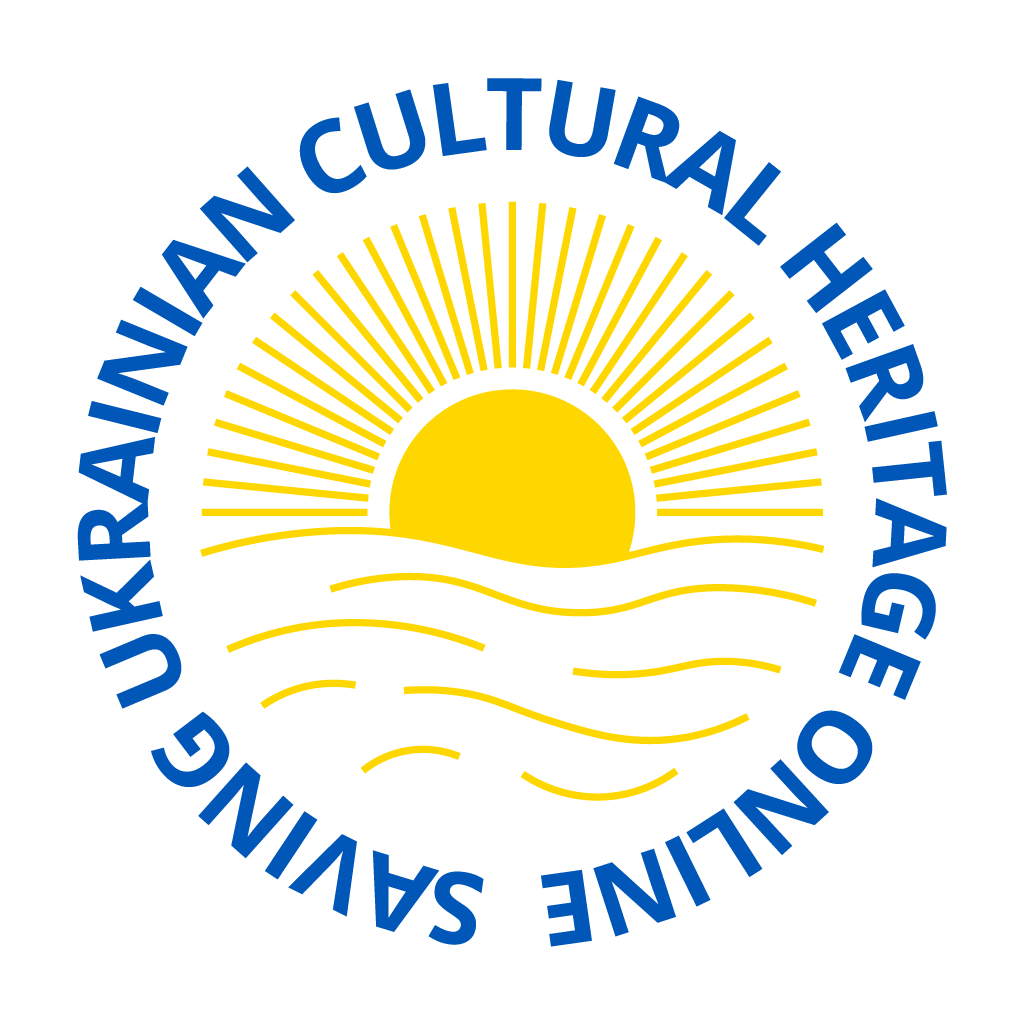 https://www.wikidata.org/wiki/Q3398672
[Speaker Notes: Kiley]
Next steps
Further Baserow cleaning
Cleaned data to Wikidata
Wikidata query templates for use in cultural heritage preservation
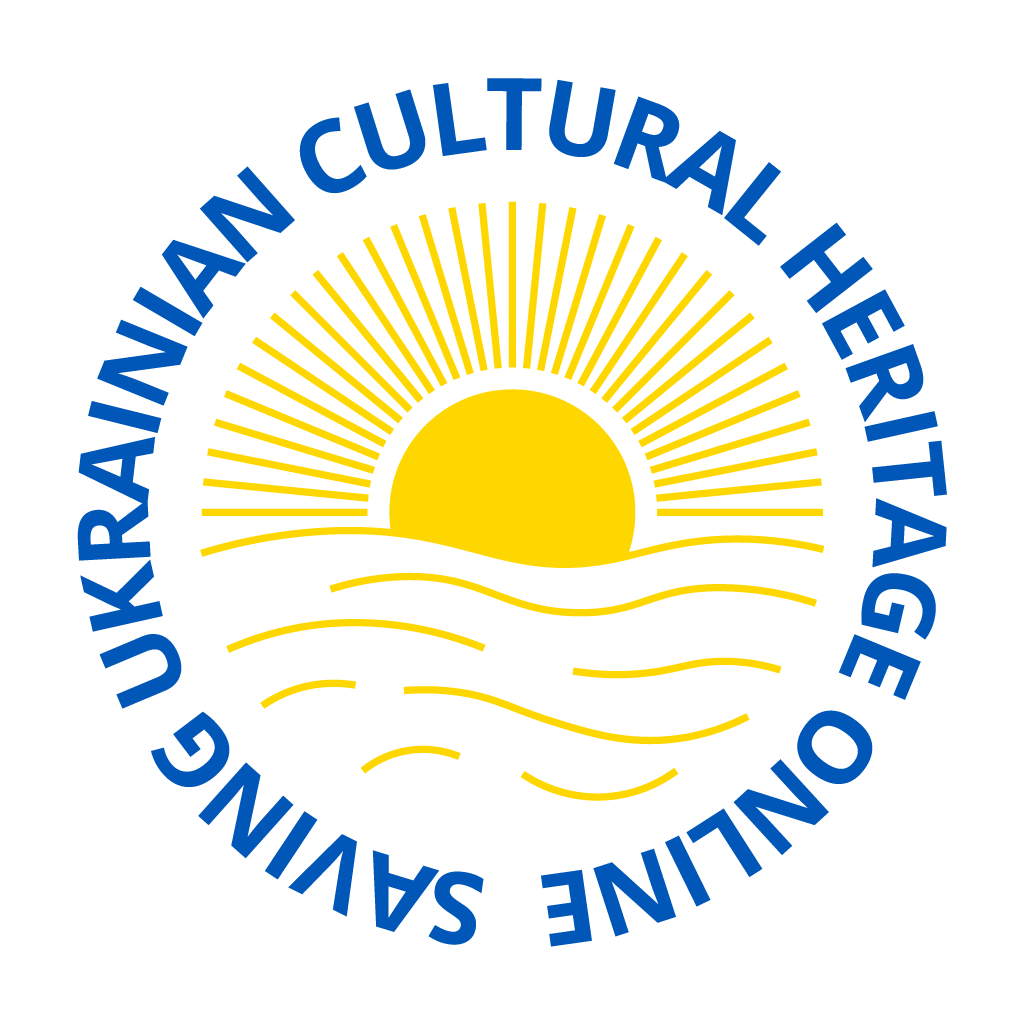 [Speaker Notes: Kiley]
A lesson learned! Only Open Culture is Safe Culture
Digitization and Open Access are not  luxuries, but necessary precautions
Someone else needs to be able to save your data if you cannot
It doesn’t take a war: cultural heritage can be lost any time
Natural disasters
Political censorship
Link-rot
DH projects are research data for other researchers, we must make sure they remain accessible
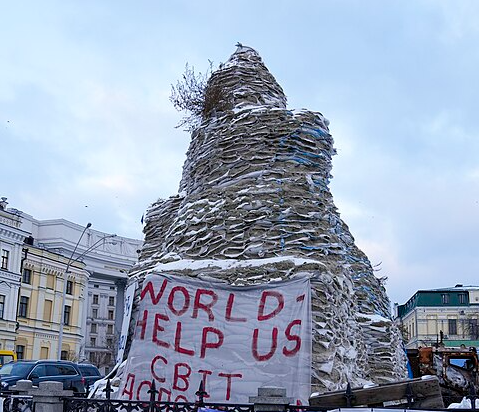 Sandbags stacked around Princess Olha Monument, Kyiv. Source: Wikimedia Commons [cropped for size].
[Speaker Notes: Kiley]
Thank you for your attention!
Solidarity with Ukraine 🇺🇦 !
Visit https://www.sucho.org/ to learn more about all of our efforts
To volunteer go to https://bit.ly/3cbCJKE   
Donate towards the purchase of equipment (institutional donations welcome!) 
Go to https://opencollective.com/sucho/projects/equipment  
Or reach out to equipment@sucho.org with questions
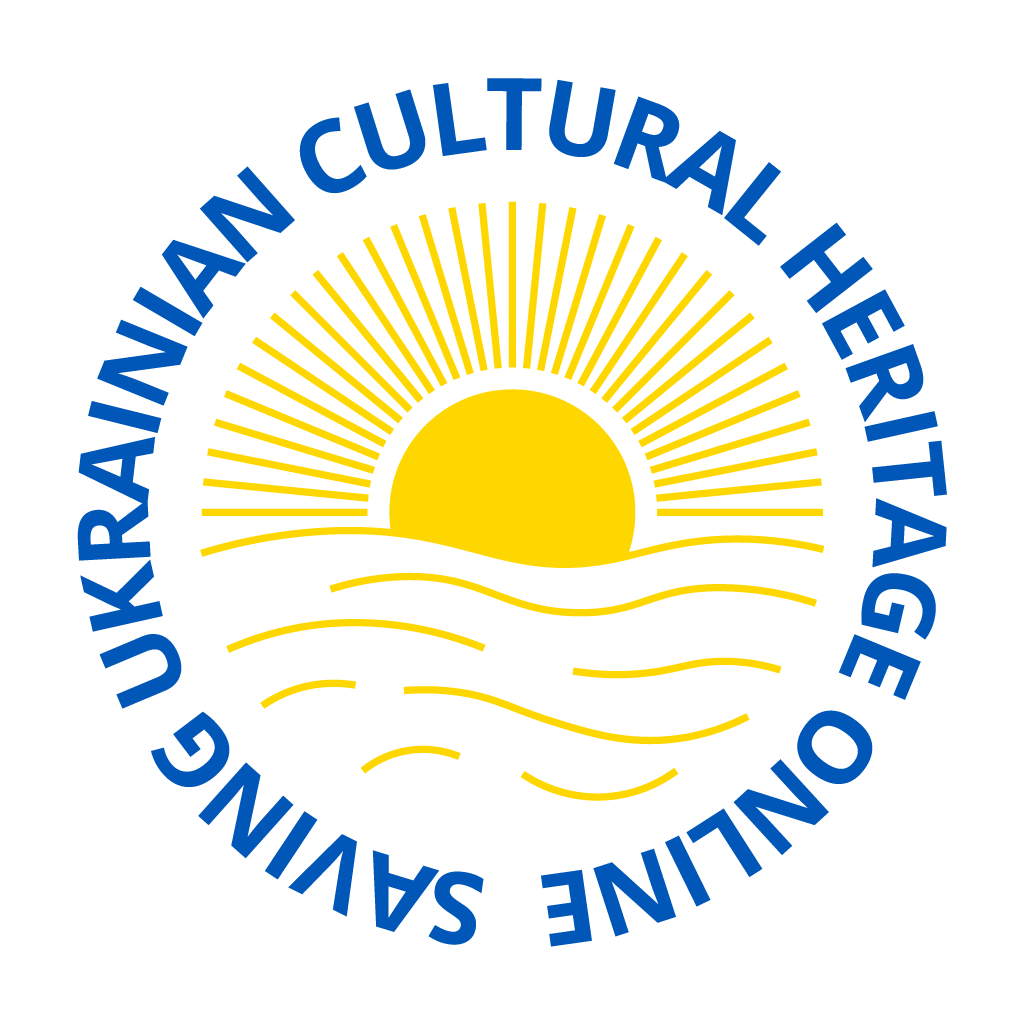 [Speaker Notes: Andreas, Kiley]